陰陽五行論
2011年7月17日(日)
九鼎会　春勉強会
産業医科大学東洋医学研究部
東洋人は物事を分けることが　　　　　　　　　　大好き！？
陰陽論も五行論も、昔の人々が世の中についてより理解するためのもの



今でも事業仕分けとか
　やってますね♪
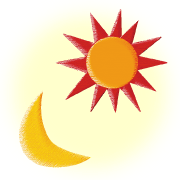 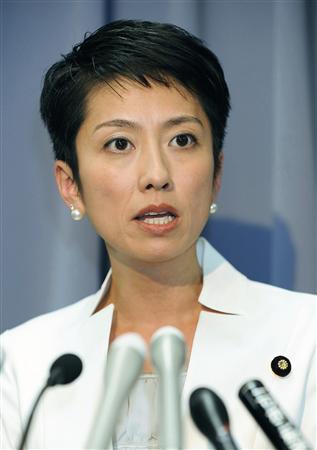 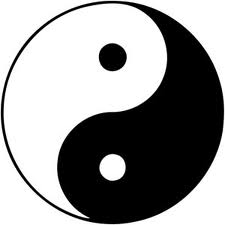 陰陽論とは…
もともと陰陽とは、日なたと日かげのこと
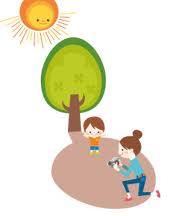 東洋の思想観念に！
すべての事象や現象は、互いに相対立する陰陽の２種の側面を持っている
素朴に陰陽に分けてみよう！
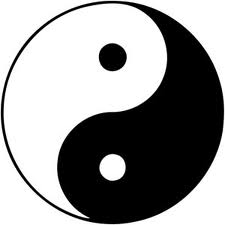 For example,
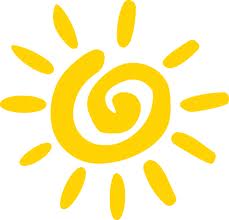 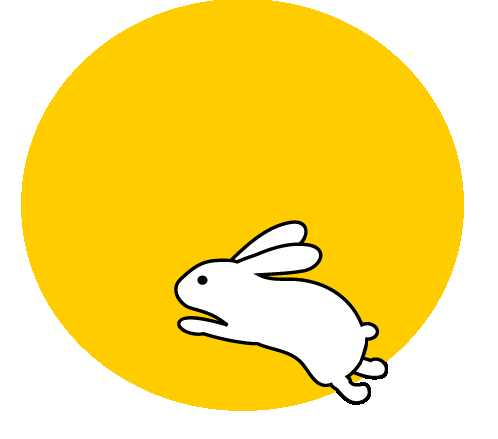 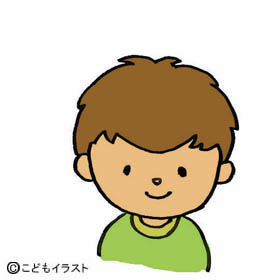 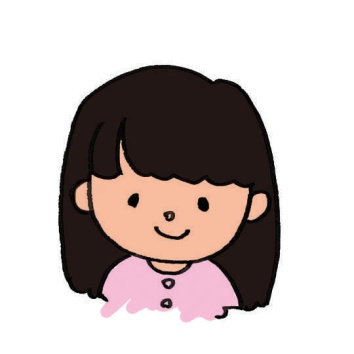 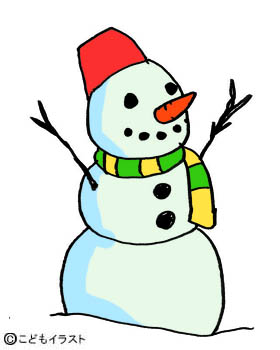 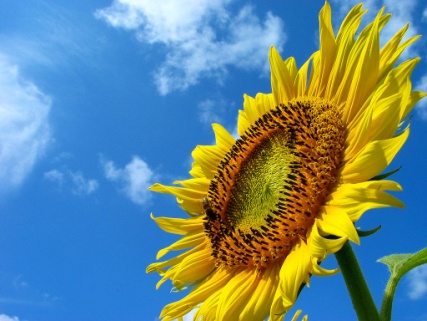 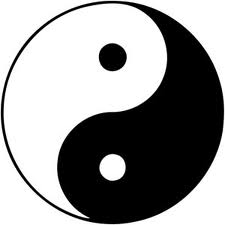 陰陽の特性
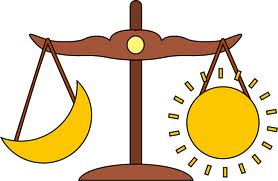 陰陽の互根互用
　　比較するもの、相対するものがあって初めて成立するため、
　　お互いに切り離すことができない

陰陽の対立制約
　　お互いに対立し、一方の行き過ぎをコントロールしている

陰陽の消長平衡
　　常に流動的に消(減少)長(増加)する中で、
　　バランスを保とうとしている

陰陽の相互転化
　　陰が極まると陽へ、陽が極まると陰へ変化する
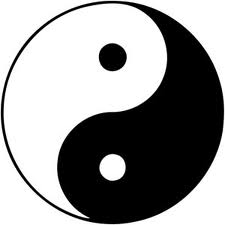 陰陽論の人体への適応
陰陽の考え方は人体にも当てはまる。
			陰				陽
		　下半身			　上半身
		　　体幹　　　　　　　四肢
			臓				腑
＜イメージ＞
　　　　物質　　　　　　　機能
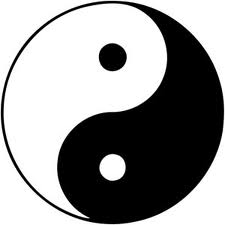 陰陽論の臨床への応用
東洋医学においての陰陽とは、
　　　　　　疾病の病理的変化を示す！

気における陰陽
・｢陽気｣
　　身体が持つ推進、温暖の働きをする気のこと
・｢陰気」
　　身体を滋養、潤滑の働きをする気のこと
　　　　⇒どちらかが多くても少なくても病気に！
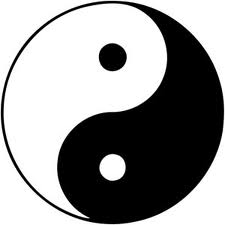 陰陽論の臨床への応用
陰陽≒ホメオスタシス(恒常性)！
　　⇒適度な範囲内でのバランスをとる！
・不足している→足してあげる
　　　　虚　　　　　補
・余分にある　→取り去る
　　　　実　　　　　瀉
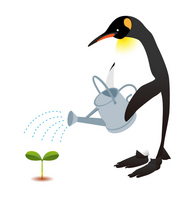 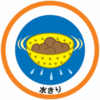 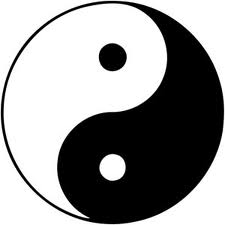 ・寒ければ　　→　　温める
　　陽虚　　　→　　　補陽
　　陰実　　　→　　　散寒

・熱があれば　→　　冷ます
　　陰虚　　　→　　　補陰
　　陽実　　　→　　　清熱
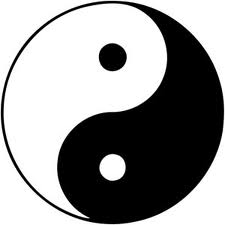 東洋医学とは　“陰陽調和をはかる医学”　　　　　　　　　といえる！
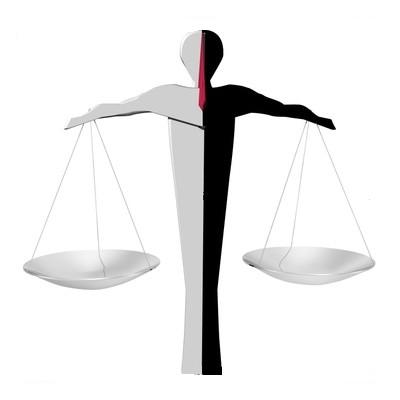 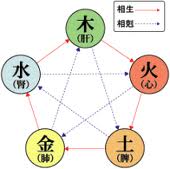 五行論とは…
自然界は五つの基本物質(木・火・土・金・水)に分けることができる

ピンクが｢金｣だったら…
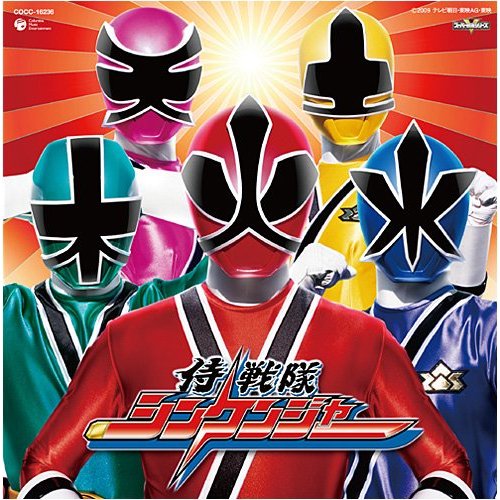 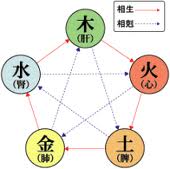 五行の性質と特徴
木…幹や枝をのびやかに伸ばし、上へ、外へ
　　向かう
火…熱を帯び、炎上する
土…受け入れ、生長・変化する
金…不純物を取り除きひきしめる
水…すべてを滋潤し、下へ流れる
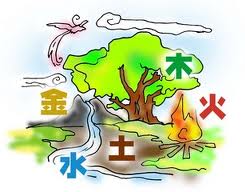 五行論を人体へ適応
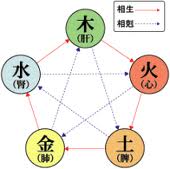 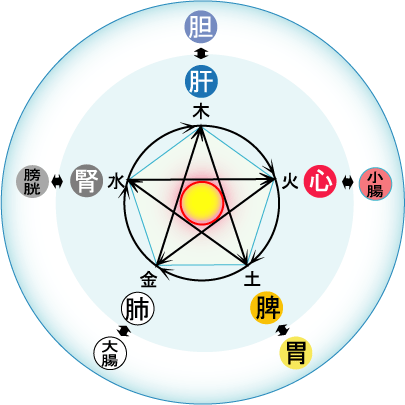 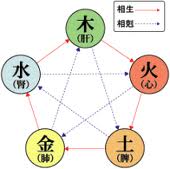 相生関係
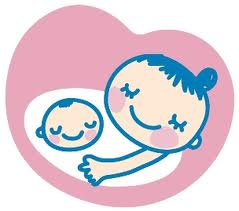 相手を生み、育てる関係



＜治療への応用＞
例）肝陽上亢
　　腎陰(水)を補い、肝陰(木)を滋養する
　　　　　　　　　　　　ー滋陰養肝
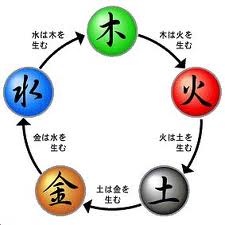 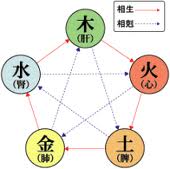 相克関係
互いを抑制する関係



＜治療への応用＞
例）肝脾不調
　　肝(木)を瀉して、脾(土)を健やかにする
　　　　　　　　　　　　　―疏肝健脾
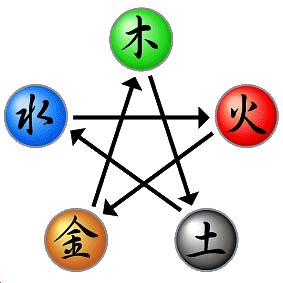 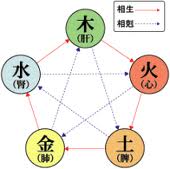 相克関係の異常
相乗…相克の行き過ぎたもの



相侮…相克が逆転したもの
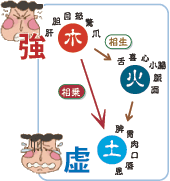 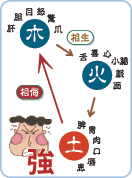 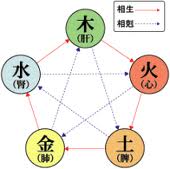 五行論とは…
・東洋医学において、
　五臓の生理機能と調和の説明に取り入れられている。

・そのため、五行を十分に理解する
　⇒診断、治療を理論的な根拠をもとに行
　　うことができる！
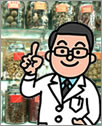 ご清聴ありがとうございました！
参考資料
・『東洋医学講座』講義資料
　　　　　　　　　　　　成田響太先生
・弁証図解『漢方の基礎と臨床』
　　　　　　　　　　　　髙山宏世編著　　三考塾出版